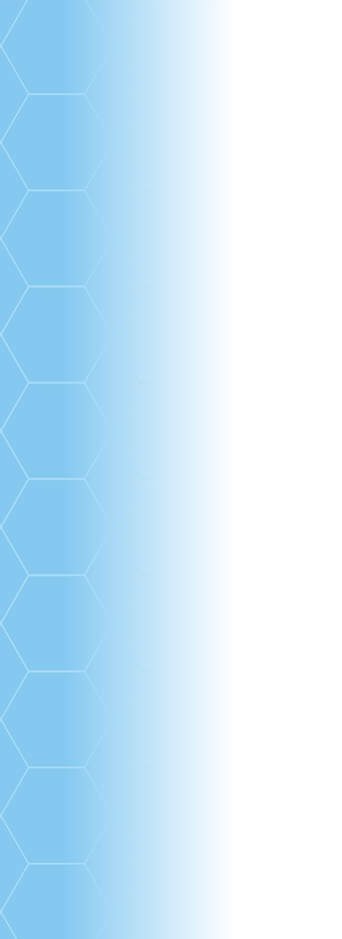 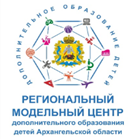 Министерство образования и науки Архангельской области

Государственное бюджетное образовательное учреждение
 дополнительного образования Архангельской области
 «Дворец детского и юношеского творчества»
О реализации 
персонифицированного финансирования дополнительного образования детей 
в рамках мероприятий федерального проекта «Успех каждого ребенка» 
национального проекта «Образование»
Марценковская Елена Анатольевна, 
руководитель РМЦ
14 октября 2021 года
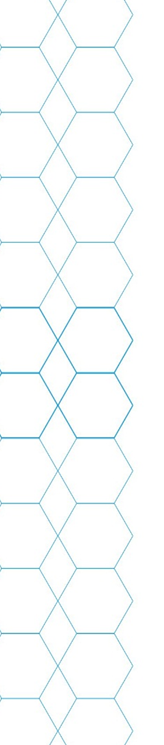 Персонифицированное финансирование дополнительного образования детей
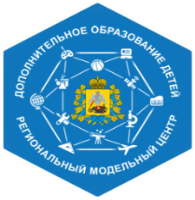 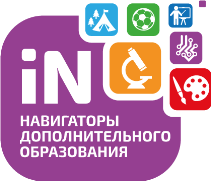 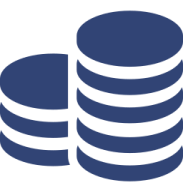 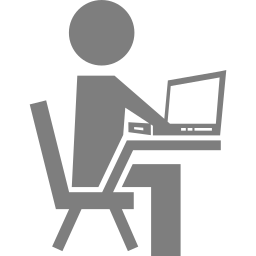 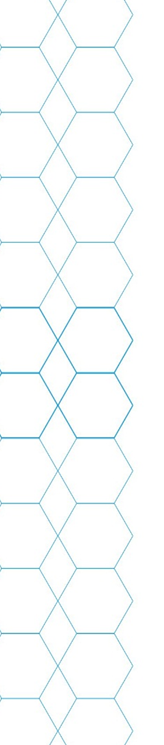 Постановление Правительства Архангельской области 
от 14 апреля 2020 г. № 198-пп 
«О внедрении модели персонифицированного финансирования 
дополнительного образования детей в Архангельской области»
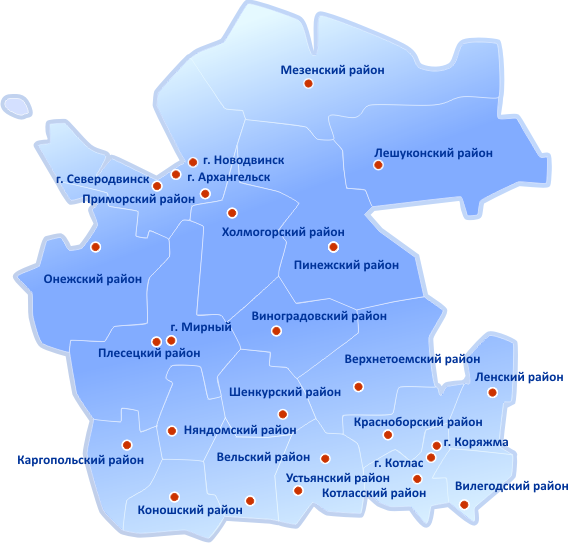 с 1 сентября 2020 года 
18 муниципалитетов 

с 1 сентября 2021 года 
5 муниципалитетов
Сертификат персонифицированного финансирования – 
это реестровая запись в Навигаторе, предусматривающая 
возможность оплаты образовательных услуг

Номинал сертификата – это объем индивидуальных бюджетных гарантий по оплате образовательных услуг
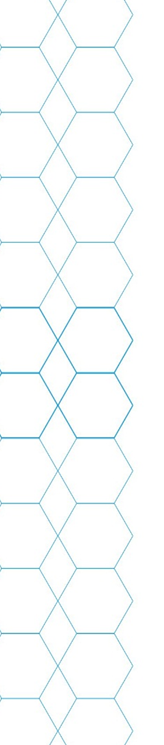 По состоянию на 11 октября 2021 года на территории региона выдано 99 процентов (36475) сертификатов персонифицированного финансирования от планового значения (36858), из них66,2 процента (24147) закреплено договорами об обучении
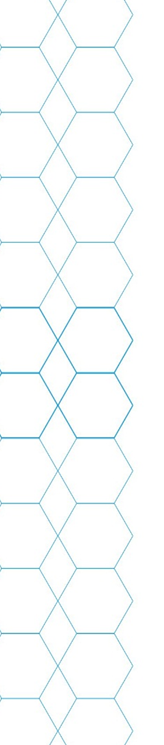 По состоянию на 1 октября 2021 года в реестр сертифицированных программ ГИС АО «Навигатор» (программ персонифицированного финансирования) включены 1480 дополнительных общеобразовательных программ
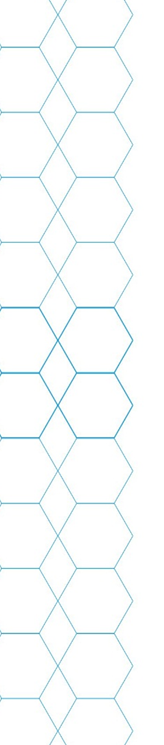 Организации иных форм собственности
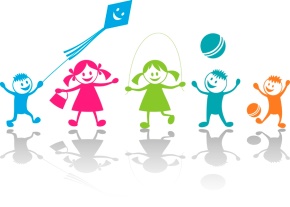 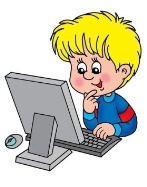 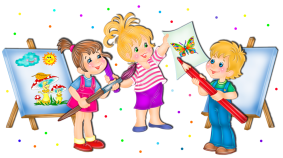 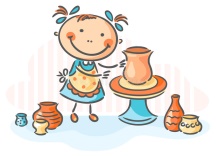 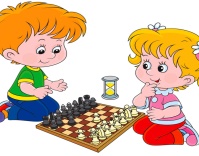 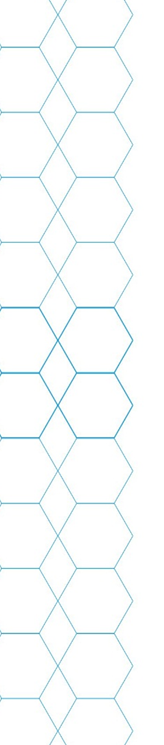 Содержательные итоги внедрения системы персонифицированного финансирования в 2021 году
реализация права ребенка на получение востребованного, качественного и соответствующего его ожиданиям дополнительного образования

сохранение возможности обучения как по дополнительным общеобразовательным программам в рамках ПФДОД, так и по программам, реализуемым в рамках муниципальных/государственных заданий организаций

обновление содержания и повышение качества дополнительных общеобразовательных программ

создание благоприятной профессиональной конкуренции в среде поставщиков образовательных услуг
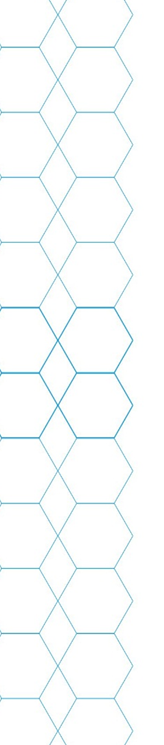 Определение и нормативное закрепление статуса муниципальных опорных центров дополнительного образования
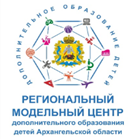 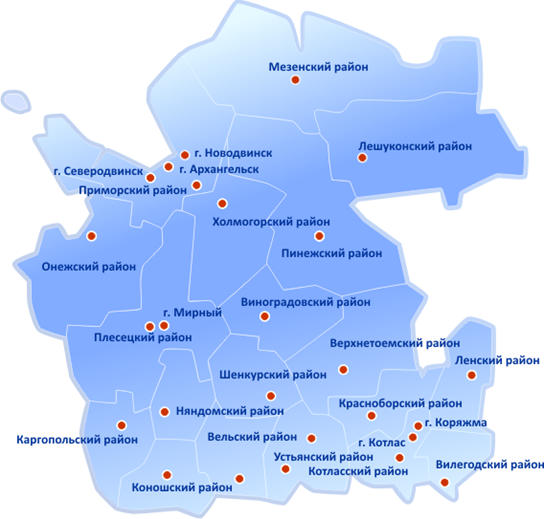 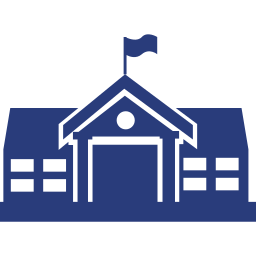 25 
муниципальных опорных центров 
дополнительного образования
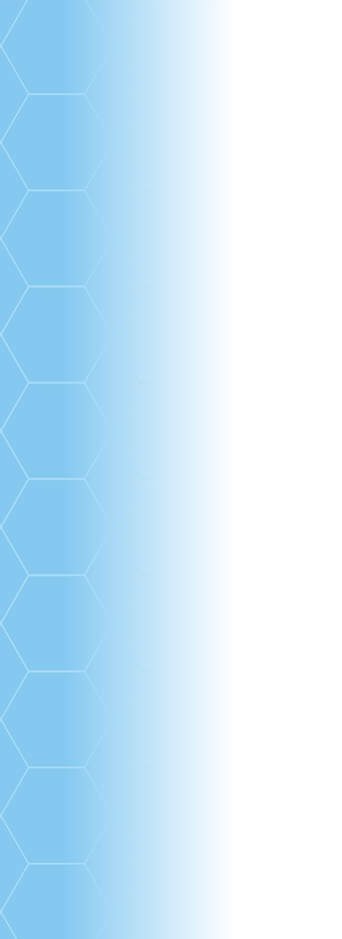 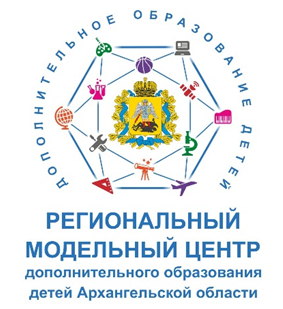 Министерство образования Архангельской областиГосударственное бюджетное образовательное учреждение дополнительного образования Архангельской области «Дворец детского и юношеского творчества»
Контактная информация

Адрес: г. Архангельск, набережная Северной Двины, д.73
Региональный модельный центр дополнительного образования

e-mail: zammetod@pionerov.ru, metod@pionerov.ru,
navigator@pionerov.ru, economy@pionerov.ru 
тел. 8(8182)286616 
сайт: www.pionerov.ru
https://vk.com/public193165660